Тема 2. Соціальна компетентність дитини дошкільного віку
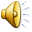 План лекції:
1. Складові соціальної компетентності дошкільника.
 2. Роль ЗДО у соціалізації дошкільників.
 3. Етапи соціалізації дитини раннього та дошкільного віку.
4. Фактори соціалізації особистості дошкільника. 
5. Методи формування соціального досвіду дитини.
Соціалізація - комплексний процес засвоєння індивідом певних соціаль-них ролей і/або інтеграція до певної соціальної групи. Соціалізація виступає одним із основоположних соціальних процесів, що забезпечує існування людини всередині суспільства.
Соціалізація — складний і багатогранний процес, який триває все життя людини, а його основи закладаються в дошкільному дитинстві.
Виховання і навчання (у вузькому сенсі) – це спеціально організована діяльність з метою передачі  соціального досвіду дитині і формування у неї певних, соціально бажаних стереотипів поведінки, 				якостей і  властивостей  		особистості.
Соціалізувати дошкільника – означає:
збагатити індивідуальний досвід позитивними враженнями від спільної з іншими життєдіяльності; 
розвинути соціальні потреби; 
сформувати соціальні вміння та навички; 
сформувати готовність допомагати іншому та здатність брати думки іншого до уваги; 
учити працювати в команді, домовлятися, узгоджувати свою позицію, діставати насолоду від допомоги та підтримки іншої людини у складній ситуації, тобто “жити з відкритим серцем”.
;
;
Роль ЗДО у соціалізації дошкільників полягає у наступному:
становленні соціального досвіду, соціальної компетентності дитини;
формуванні певної моделі соціальної поведінки, здатності бути адекватним   ситуації, вимогам та очікуванням авторитетного дорослого;
опануванні культури міжособистісних взаємин та соціальних норм і ролей;
виробленні психологічних механізмів соціальної поведінки.
забезпеченні емоційного благополуччя дитини в соціальному середовищі;
Соціальне пізнання передбачає розвиток соціальної компетентності дитини.
Соціальна компетентність - здатність особистості продуктивно співпрацювати з різними партнерами у групі та команді, виконувати різні ролі та функції у колективі.
Процес соціалізації дітей складається з таких етапів:
До року - контакт всередині сім'ї.  Дитина осягає базову інформацію через призму сімейних відносин.
Від року і до трьох - взаємодія в колективі з однолітками. Важливо, щоб малюк спілкувався і контактував з дітьми, грався з ними,
 співпереживав, дружив.
З трьох до шести - розвиток власної мови. Дитина вчиться вибудовувати діалоги і монологи, задавати питання і аналізувати їх відповіді.
Фактори соціалізації особистості дитини  дошкільного віку:
внутрішні фактори
зовнішні фактори
Внутрішні фактори – індивідуальні особливості дитини, які безпосередньо впливають на формування у неї картини світу і визначають стиль переживання міжособистісних відносин, індивідуальні фізичні та психічні характеристики (здоров'я, здібності тощо).
Зовнішні фактори – визначають зміст і форму соціалізації дошкільників, визначають вектори їх подальшого розвитку. 
До них відносяться сім`я, дитячий колектив, центри раннього розвитку, гуртки за інтересами, дитячі дошкільні установи, а також культура і релігія соціальної групи.
макрофактори 
(країна, етнос, суспільство, держава)
Групи зовнішніх факторів соціалізації:
мегафактори 
(космос, планета, світ у цілому)
мікрофактори 
(сім'я, сусідство, групи однолітків, виховні організації, у тому числі релігійні, приватні)
мезофактори 
(регіон, засоби масової комунікації, субкультури, тип поселення)
Ігрова діяльність
Методи формування соціального досвіду  у дітей дошкільного віку
Предметна діяльність
Комунікативна діяльність
Дослідницька 
діяльність
Ігрова діяльність: 
у грі діти приміряють на себе різні соціальні ролі, які дають їм відчувати себе повноправними членами суспільства
Дослідницька діяльність : 
збагачує досвід дитини, дозволяючи їй знаходити рішення самостійно
Предметна діяльність: 
дає можливість дитині пізнавати навколишній світ і задовольняє її пізнавальні інтереси
Комунікативна діяльність : 
допомагає дитині знайти емоційний контакт з дорослим, отримати його підтримку та оцінку
Рекомендована ЛІТЕРАТУРА
1. Діти і соціум: Особливості соціалізації дітей дошкільного та молодшого шкільного віку: монографія/ Богуш А.М., Варяниця Л.О., Гавриш Н.В. та ін.; [за заг. Ред. Гавриш Н.В].-Луганськ:Альма-матер,2006.- 368с.
2. Поніманська Т.І. Формування соціальної компетентності дитини/Т.І. Поніманська // Нова педагогічна думка.1998.-№2.-С.14-19
3. Байер О. Особливості формування соціальної впевненості дитини.// Практичний психолог. Дитячий садок. 2013.- №4.-С.45-51